القانون والشرطة
اعداد المعلمة: ايمان دراوشة
من هو؟؟
مونتيسكيو
شارل لوي دي سيكوندا (بالفرنسية: Charles Louis de Secondat) المعروف باسم مونتيسكيو (بالفرنسية: Montesquieu) ؛ (18 يناير 1689 - 10 فبراير 1755)، هو قاض ورجل أدب وفيلسوف سياسي فرنسي.

هو صاحب نظرية فصل السلطات الذي تعتمده حالية العديد من الدساتير عبر العالم.

في عام 1748، نشر كتابا عنوانه روح القوانين ولكن بدون الإعلان عن اسمه كاتبا لهذا الكتاب. استقبل هذا الكتاب جيدا في كل من بريطانيا والولايات المتحدة، حيث أثر في الآباء المؤسسين للولايات المتحدة أثناء كتابتهم للدستور الأمريكي.
فصل السلطات
فصل السلطات هو مصطلح صاغه المفكر السياسي الفرنسي مونتسكيو ،فصل السلطات هو أحد مبادِئ الديمقراطية فهو نموذج للحكم الديمقراطى للدول.

تم تأسيس أول نموذج من الفصل بين السلطات من قبل الرومان القدماء ودخل حيز الاستخدام الواسع النطاق في الجزء الأول من الجمهورية الرومانية

في اطار هذا النموذج، فان الدولة مقسمة إلى فروع أو سلطات، كل سلطة منفصلة ومستقلة في صلاحيات ومجالات المسؤولية. العادي تقسيم السلطات إلى السلطة التنفيذية، والسلطة التشريعية، والسلطة القضائية.
أنواع السلطات
1- السلطة التشريعية
السلطة التشريعية متمثلة في البرلمان وهو المسؤول عن تشريع القوانين وتقوم أيضا بدور الرقيب على الحكومة (السلطة التنفيذية)
2- السلطة التنفيذية
متمثلة في الحكومة وهي المسؤولة عن:
1- تنفيذ القوانين المشرعة من البرلمان.
2- إدارة شئون البلاد الداخلية والخارجية.
تعريف اخر لمصطلح "الدولة" :هي ذلك الفرع من الحكومة المسؤول على تنفيذ السياسات والقواعد التي يضعها المجلس التشريعي.
(تنظم في الديمقراطيات الحديثة بصورة عامة واحدة من طريقتين :النظام البرلماني أو النظام الرئاسي ).
3- السلطة القضائية
متمثلة في القضاء وفصل النزاعات بين الناس أو المؤسسات.
شرطة اسرائيل
تعمل شرطة إسرائيل على توفير الأمن الشخصي والاجتماعي لجميع مواطني الدولة على اختلاف شرائحهم، إذ يطال عملها مجالات عدة من أجل الحفاظ على النظام العام، تقديم خدمات للمواطنين ضمن الإطار الاجتماعي والإنساني، تطبيق القانون وردع الخارجين عنه عبر سوقهم للعدالة، منع المخالفات والجرائم وما إلى هنالك من إجراءات هدفها الحفاظ على الأمن والأمان.https://www.youtube.com/watch?v=l-zZLe16u0c
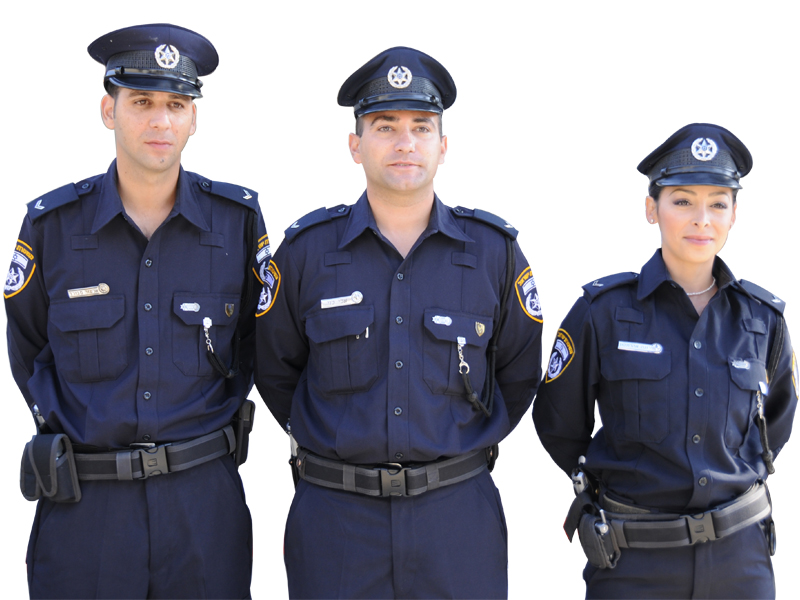 الهدف الأسمى لشرطة إسرائيل
حماية حياة المواطنين وسلامة ممتلكاتهم: تعمل الشرطة على حماية حياة الإنسان في دولة إسرائيل وسلامة ممتلكاته واضعة إياها في سلم الأولويات، معززة لذلك كل الإمكانيات لتأمين الأمان بعزم، شجاعة وحكمة.
https://www.youtube.com/watch?v=Zmo_ZQgdKJU
احترام حقوق الانسان: تعمل الشرطة على حماية حقوق المواطن في الدولة معتمدة المساواة المطلقة دون أي تمييز أو تفرقة وبنزاهة تامة.
الحفاظ على القانون وتنفيذ:  يعمل الشرطي على تنفيذ القانون وفقًا للصلاحيات والتعليمات الممنوحة له معتمدًا في سلوكياته الاحترام، ضبط النفس والانصاف بين الجميع .
https://www.youtube.com/watch?v=EX-3VcQrw14
قيم المؤسسة
النموذج الشخصي: يعد الشرطي نموذجًا وصورة تعكس قيم المؤسسة من خلال تصرفه وسلوكه الصحيح والمناسب، ليكون مثالًا يحتذى للمجتمع الاسرائيلي عبر الاحترام والالتزام بالمسؤولية في فرض وتنفيذ القانون.
الالتزام بروحية المؤسسة: يستند عمل الشرطي على قيم وأهداف شرطة اسرائيل من حيث أداء واجبه وحتى في حياته الشخصية. كما عليه إظهار الولاء لشرطة اسرائيل والحفاظ على كرامة ومكانة الشرطة أمام الجمهور.
النزاهة: يعتمد عمل الشرطي على النزاهة المطلقة في عمله الذي يجب أن يتميز بالصدق والأمانة وفقًا لمبادئ الشرطة، عاكسًا صورتها على أكمل وجه أمام المواطنين، فارضًا احترامه والتزامه أمام المسؤولين، فاعلًا على قول الحقيقة عاقدًا النية على تنفيذها والعمل على تحقيقها.
التميُّز: على الشرطي العمل من أجل تحسين نمط الحياة بشكل عام وتحقيق الانجازات حسب معايير الشرطة.
الاحتراف: على الشرطي العمل وفق مهارات عالية متقدمة، مع الاستمرار دومًا على التطور وتعزيز المعرفة وإظهار المبادرة والمسؤولية في كافة الحالات مع اعتماد تنفيذ كامل وناجح لمهامه.
العمل في كل وقت: يتحتم على الشرطي الجهوزية الكاملة للعمل في كل مكان وزمان وأيا تكن المهمة، بمثابرة وشجاعة، مع الاستعداد لمواجهة المخاطر بكل مسؤولية واتخاذ زمام المبادرة والتصرف بحكمة، على أن تكون سيادة القانون وقدسية الحياة معيارًا أساسيًا يعتمده.
الخدمة:  يتحتم على الشرطي تقديم المساعدة للمواطنين للعيش وفق تطلعاتهم مع احترام القانون، ويعمل كل ما بوسعه لتعزيز الشعور الأمن الشخصي لكل مواطن .
رؤية شرطة اسرائيل
يحتم علينا واجبنا توفير الأمن الشخصي والاجتماعي لمواطني الدولة وسكانها، ومنحهم خدمات عالية الجودة وبشكل متساو، وتحسين نوعية حياتهم من خلال فرض القانون.
نعمل لتعزيز ثقة الجمهور بجهاز الشرطة، مع الحفاظ على حقوق الفرد وكرامته وحريته ونرى بالمجتمع وقيادته شركاء في طريقنا لتعزيز ثقة المجتمع في إسرائيل.  سوف نسعى جاهدين لتعزيز القوة البشرية لدينا من افراد وضباط الذين يشكلون مصدر القوة المعنوية لنا.
الشرطة هي المسؤولة على الاغلب عن تنفيذ الوظائف والمهمات في مجال محاربة الجريمة، معالجة الاخلال في القانون والنظام، معالجة المظاهرات والتجمهر الغير قانوني. شرطة اسرائيل هي شرطة قطرية التي تعمل بموجب صلاحيات التي اعطيت لها بأوامر الشرطة [النص الجديد]، لسنة - 1971 وفي سن قوانين اضافية كذراع تنفيذ القانون.
في هذا الاطار، مسؤولية الشرطة عن تنفيذ الوظائف والمهمات في مجال: الامن الداخلي، المحافظة على النظام الجماهيري، محاربة الجريمة ومراقبة حركة السير.
الامن الداخلي
المحافظة على سلامة الجمهور
محاربة فعاليات ارهابية معادية  -معالجة حوادث تخريبية ومنع حوادث تخريبية
معالجة نداء المواطنين لفحص اغراض مشبوهة، فحص اغراض وتفكيك عبوات ناسفة
تنظيم الحراسة في المدن، في المجالس المحلية وفي بلدات القطاع الزراعي
قسم المجتمع والحرس المدني - تنظيم متطوعين في الحراسة والامان، في الايام العادية، والطوارىء
المسؤولية على تأمين المؤسسات التربوية
المحافظة على نظام جماهيري
معالجة توجهات المواطنين في مواضيع الاخلال في القانون والنظام
معالجة المظاهرات، تجمهر غير قانوني وبلطجة https://www.youtube.com/watch?v=B1A9vfhzZgc 
ترخيص اعمال: تحديد القيود والشروط لفتح مصالح ومحلات العاب. مراقبة على تنفيذ القيود واستيفاء الشروط
المسؤولية على تأمين الجمهور وبهذا الخصوص تأمين وحراسة على نظام المكاتب الحكومية، المؤسسات الجماهيرية، تمثيل اجنبي وتأمين منشآت ذات اهمية حكومية خصوصا الموانىء البحرية والمطارات
محاربة الجريمة
تحقيق في الجرائم، كشف المخالفين وبموجب القانون
اظهار وكشف على مخالفات غير معلن عنها ومنع المخالفات، مثال: مخالفات مخدرات، ابتزاز رسوم حماية وتجارة بممتلكات مسروقة https://www.youtube.com/watch?v=FXYrCNHPShI
منع الجرائم- ارشاد الجمهور للحراسة، للحماية وللاخذ بالوسائل، التصعيب على تنفيذ المخالفات
معالجة خاصة في مخالفات الشبيبة
 https://www.youtube.com/watch?v=r9um5IRFggI
مراقبة وتنظيم الحركة في الطرق
تدفق حركة السير وتوجيهها
تعقب قوانين السير
تحقيق في حوادث الطرق وجلب مخالفي حركة السير للحساب
ارشاد الجمهور، للتشديد على طلاب المدارس في موضوع الامان في الطرق
الاشتراك في مراحل اخذ القرارات في مواضيع التنظيم والبناء للشوارع للمباني وضع اشارات سير واشارات ضوئية من اجل تنظيم الامان في الطرق وتدفق حركة السير
دور الشرطة في الاحداث المختلفة
تشكل الشرطة مركبا أساسيا في كل نظام وكل مجتمع
هي بمثابة مؤسسة اجتماعية تهدف إلى المحافظة على النظام العام، تطبيق القانون وضمان وجود النظام وتواصله، في كل أشكال الانظمه القائمة.
تمثل الشرطة التي تعمل في مجتمع ديمقراطي، مبدأ مساواة المواطنين أمام القانون، من خلال المحافظة على حقوق الإنسان والمواطن.
تعمل شرطة إسرائيل بالحفاظ على النظام العام، منع الإجرام، تطبيق القانون،المحافظة على سلامة الجمهور وتقديم الخدمات في المجالات المتعلقة بالأمن الذاتي وأمن الجمهور العام.
يتم تنفيذ عمل الشرطة من خلال الإنفتاح والإصغاء الدائم لإحتياجات ومصالح المواطنين.لذلك قامت شرطة إسرائيل بملائمة أنماط عملها مع المجتمع بالنهج الإجتماعي، الذي يحدث في المحيط الذي تعمل به.
الامن الداخلي
المسؤولية عن الأمن الداخلي
قررت حكومة إسرائيل في العام 1974 إلقاء مسؤولية العناية بالامن الداخلي على شرطة إسرائيل. وتمت صياغة
وبلورة المبنى التنظيمي لشرطة اسرائيل ونظم عملها على أساس التطورات الإجتماعية والسياسية، التي حدثت منذ الحكم الانتدابي.
وأدت الخطوات التاريخية الى تطور شرطة وطنية قطرية، تقوم بتنفيذ مهام شرطوية مثل الحفاظ على النظام، محاربة الإجرام وتقديم خدمات للجمهور، بالإضافة الى الحفاظ على أمن الدولة الداخلي.
كل هذا كان يتم في مجتمع متعدد الثقافات، يتميز بالصراعات العميقة على خلفية دينية، عرقية، طائفية، سياسية
وإجتماعية. تعمل في دولة إسرائيل شرطة وطنية قطرية، تقع تحت إمرة وزارة الأمن الداخلي
وزارة الأمن الداخلي
توجه وزارة الأمن الداخلي شرطة إسرائيل ومصلحة السجون.
وظائف الوزارة هي:
بلورة سياسة الأمن الداخلي، تخصيص الموارد والميزانيات للأذرع المختلفة ومراقبة إستعمالها، المبادرة الى مشاريع في مجال مسؤوليتها، تلقي التوجهات، والشكاوى من داخل الجهاز وخارجه، العلاقة مع باقي الوزارات الحكومية والجهات الأخرى، البحث،التخطيط والتطوير وغيرها.
ماهية النشاط
تعمل شرطة إسرائيل في مستويين أساسيين:
 تطبيق القانون وخدمة الجمهور.https://www.youtube.com/watch?v=5UXx9yZA-3Q
محاربة الإجرام، تطبيق قوانين السير، الحفاظ على الأمن العام، منع حوادث الطرق ومعالجة قضايا جودة الحياةhttps://www.youtube.com/watch?v=n6tspjj96Nw
(مضايقات لجودة الحياة، خلافات جيران وغيرها).
الأمن الداخلي
إحباط ومنع نشاطات تخريبية معادية داخل الدولة.
يمكن مبنى شرطة إسرائيل كشرطة قطرية واحدة من تشغيل سريع للقوات، حسب الاحتياجات.
نتيجة للوضع الأمني في إسرائيل تم في السنوات الأخيرة بناء جهاز قوات كبير، يعمل في مجال الأمن الداخلي.
يتم توجيه حرس الحدود (الذي يضم ثلث قوات الشرطة) بشكل خاص لمهام الأمن الداخلي في خط الوصل بين الحدود وفي حدود الدولة.
مهام الشرطة
تم تعريف مهام شرطة إسرائيل في البند 3 من مرسوم الشرطة (النص الجديد) – 1971:
آداب المهنة في شرطة إسرائيل
تهدف شرطة إسرائيل للعمل من أجل تطبيق القانون بروح القيم الأساسية لوثيقة الإسقلال. يعتمد هذا الهدف على السعي لتحسين جودةالحياة في دولة إسرائيل عن طريق تقديم خدمات للجمهور.
تهدف آداب المهنة الى توجيه تصرفات كل رجال الشرطة لتحقيق الهدف.
مبادئ الآداب التي يعمل بموجبها الشرطي في شرطة إسرائيل:
المحافظة على القانون وتطبيقه .
تطبيق القانون، منع المخالفات وكشفها  والحفاظ على النظام العام، من خلال إحترام  القانون في إطار الصلاحيات والتعليمات.https://www.youtube.com/watch?v=e4YZi3Rv0sM
المحافظة على الحياة والأملاك ,الدفاع عن كل شخص، عن حياته وأملاكه، بتصميم وشجاعة.
المحافظة على حقوق الإنسان , العمل من منطلق المحافظة على حقوق الفرد،  يتصرف بأدب وتسامح تجاه كل شخص، يعمل من أجل زيادة ثقة الجمهور ويرى بنفسه خادم للجمهور وليس سيده. يشكل قدوة شخصية بالاضافة الى المحافظة على طهارة الأخلاق. يشكل قدوة شخصية في مظهره وتصرفاته  في كل وقت ويمتنع عن أي نشاط لا يلائم  مركزه ووظيفته، يتصرف حسب القيم الأخلاقية، يحافظ على الإستقامة، الثقة، المحافظة على السرية  وتقديم تقارير صحيحة، كاملة وواضحة .https://www.youtube.com/watch?v=dL_VGSrEb3g
مهنية ومسؤولية
يكون مستعدا لتأدية وظيفته في كل وقت، يستعمل تقديرات موضوعية ومهنية، يلجم القوة والسلطة،  يحافظ على رباطة جأشه إثناءالخطر ويكون  مسؤولا عن نتائج أعماله.
إنتشار وتنظيم
يقف على رأس شرطة إسرائيل المفتش العام. يستعين المفتش العام بأقسام القيادة القطرية من اجل تفعيل الألوية
وحرس الحدود.تستعين الشرطة، بالإضافة الى آلاف رجال الشرطة ومقاتلي حرس الحدود، بعشرات آلاف
 المتطوعين في الحرس المدني في أنحاء البلاد.
القيادة القطرية
مقرها في اورشليم القدس. وظيفتها مساعدة المفتش العام على بلورة سياسة الشرطة، تخصيص الموارد
والميزانيات، في التخطيط،التنسيق بين الألوية وحرس الحدود، في المراقبة، في العلاقات مع جهات خارجية، في
التوجيه المهني، في البحث والتطوير، وبتقديم الخدمات الإدارية مثل الحوسبة، القوى العاملة، الإستشارة القضائية والناطق بلسان الشرطة.
تحوي القيادة القطرية ثمانية أقسام:
شرطة وأمن                                                           قسم المجتمع والحرس المدني
التحقيقات ومكافحة الجريمة                                        التخطيط والتنظيم
الإستخبارات                                                       الدعم اللوجستي
السير  والمرور                                                    القوى العاملة
تعمل تحت قيادة أقسام القيادة القطرية وحدات قطرية مختلفة في مجال السير، التحقيقات وغيرها. كما تعمل في
القيادة القطريةوحدات مستقلة أيضا، تخضع للمفتش العام او لنائب المفتش العام: حسابات الشرطة، المحكمة
التأديبية ومحكمة الإستئناف، الوحدة القطرية للمراقبة وغيرها.
جهاز السير
يعالج جهاز السير في شرطة إسرائيل كل الأحداث التي تتعلق بالسير سواء في المجال البلدي وبين المدن بهدف
 تقليص حوادث الطرق وتنظيم السير في الطرق، عن طريق توجيه، تطبيق القانون، التحقيق في حوادث الطرق
وتقديم المخالفين للقانون.https://www.youtube.com/watch?v=C3t2oGRAwu4
تطبيق قوانين السيرhttps://www.youtube.com/watch?v=n6tspjj96Nw
تطبيق قوانين السير، توجيه، وتدفق السير يتم من قبل جهاز السير في المجال البلدي وشرطة السير القطرية بين
 المدن. يساعد رجال شرطة السير آلاف المتطوعين الذين يشكلون مضاعفة جدية للقوة.
ياهال
وحدة تابعة لشرطة السير القطرية تعمل في كل البلاد لتطبيق القانون بما يتعلق بنقل ركاب بشكل غير قانوني.
العثور على سائقين يقودون سياراتهم بدون رخصة – وحدة من سحبت رخصته: وحدات تقوم بملاحقة السائقين الذين سحبت رخص قيادتهم وبالرغم من ذلك ما زالوا يقودون في شوارع البلاد. تقوم الوحدات بتسجيل النشاط المخالف للقانون وإحضار المخالفين للقضاءالسريع.
 مركز السير 2000
بمثابة مركز تحكم قطري، مع مراعاة التنسيق بين كل الجهات التي تشارك في نشاطات جهاز السير. يقدم المركز ردا لأحداث سير مختلفة، عن طريق الحصول على المعلومات بزمن حقيقي عن أحداث السير في الحقل، سيطرة ومراقبة وتوجيه لدوريات في وقت حقيقي، العثور على التوجيه والرد الاولي للأحداث الشاذة.
يشارك في المركز ممثلون عن ماعتس (دائرة الأشعال العامة) المسؤولون عن جهاز الإشارات الضوئية القطري في مجال ما بين المدن،وعن تلقي تقارير عن عقبات في الطرق وتقديم الرد الملائم عليها. شريك آخر هو مركز السير التابع لصوت اسرائيل الذي يجلس ممثلوه في المركز وهكذا يحصل الجمهور على معلومات عما يحدث في الشوارع بوقت حقيقي.
قسم السير – ماتان
هو القسم الذي يتحمل المسؤولية المهنية لمعالجة موضوع تطبيق أنظمة السير، موضوع الهندسة، الدعاوى والتحقيق في حوادث الطرق.
شكرا على الاصغاء